meeting0726
程式:Employee_Stock_Option2_PW_CPT
不能用大於的原因 Machine epsilon
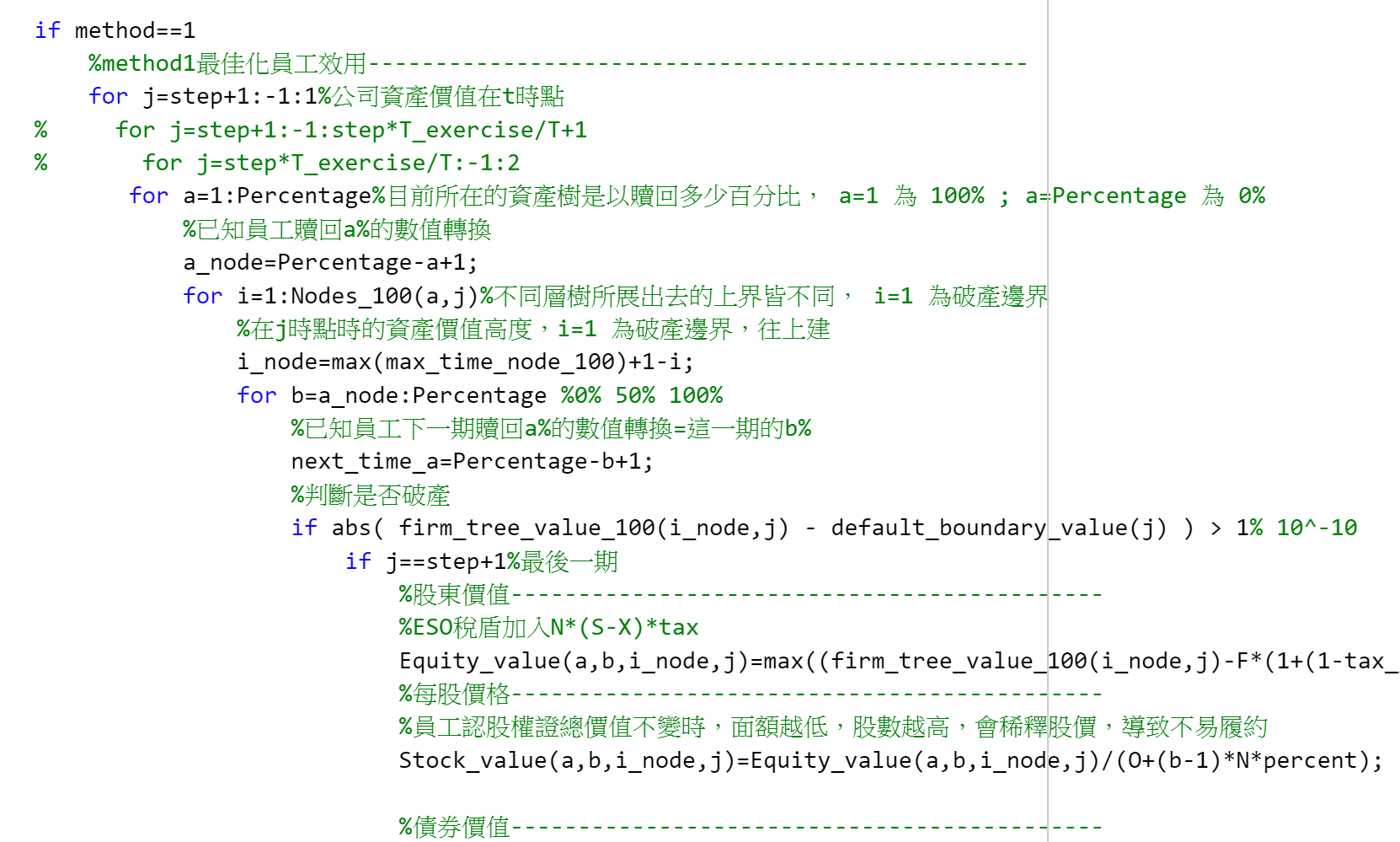 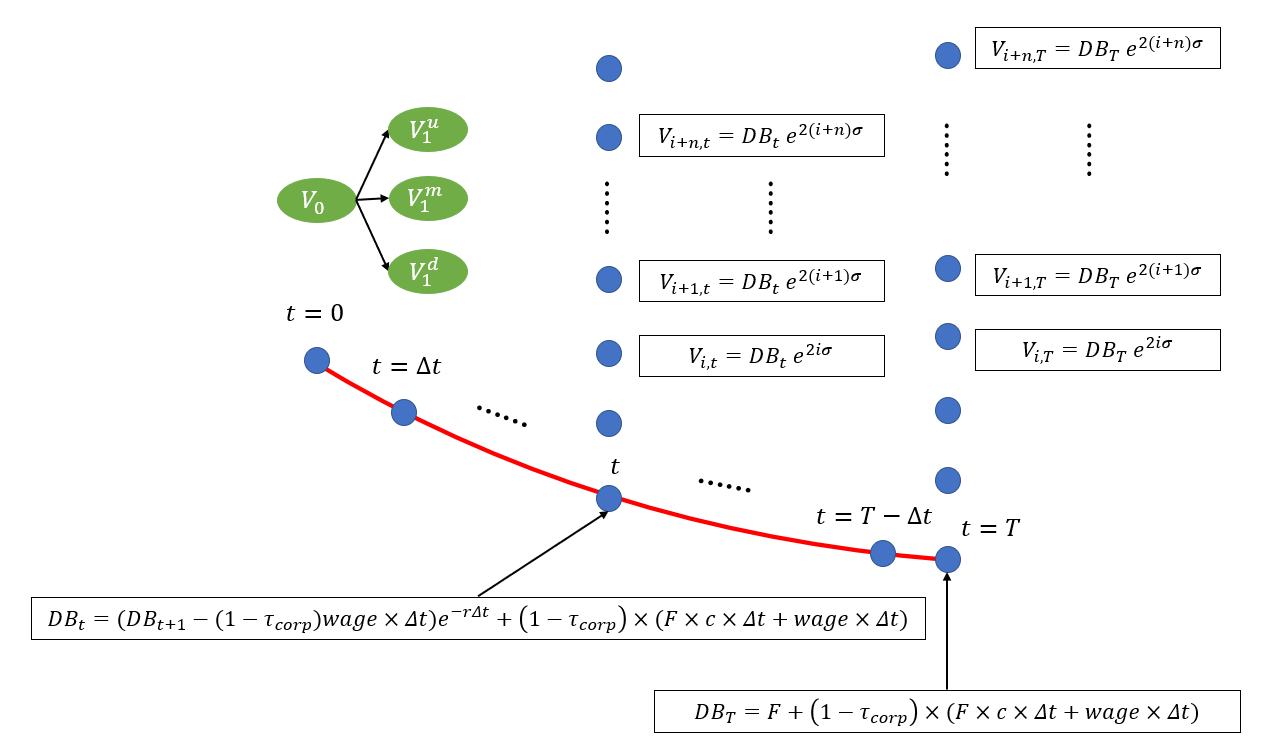 程式:fixCE_bisection_NQSO_CPT
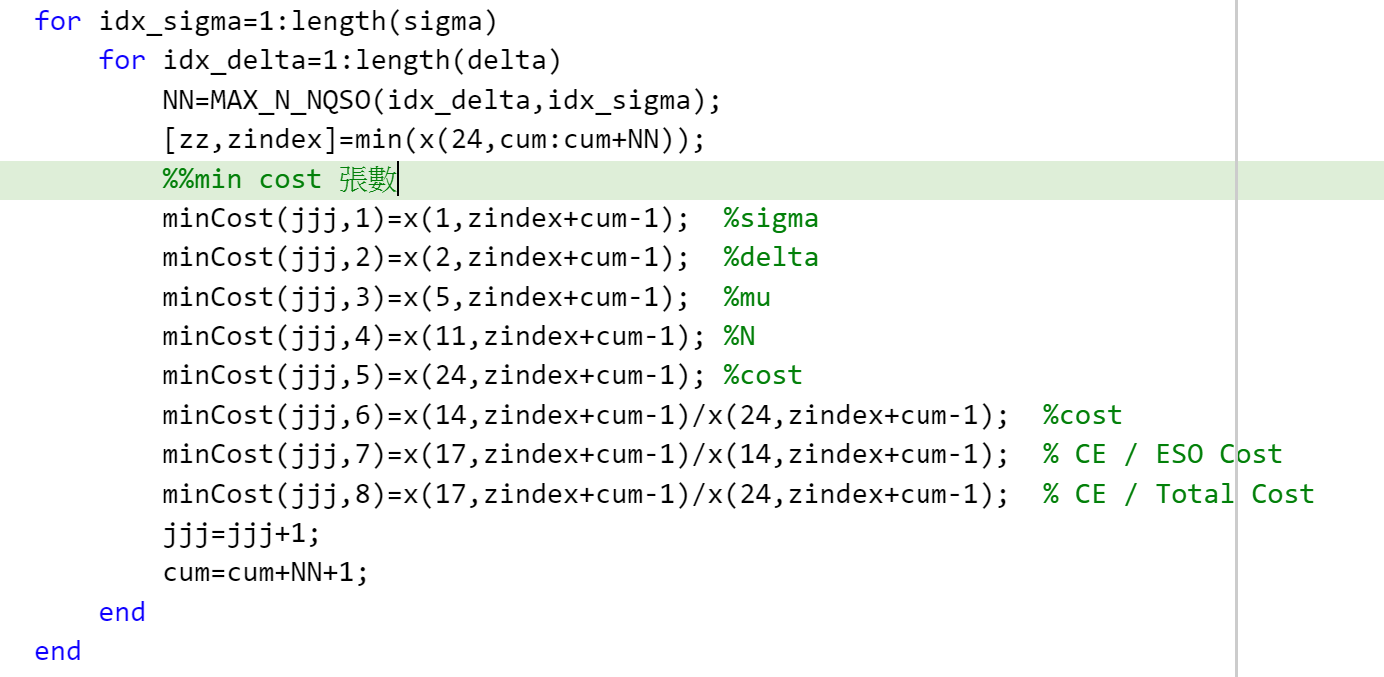